Eindpresentatie DUTO
Onderzoeksrapport
DUTO-Pilot BlueDolphin
27-2-2019
Inhoud
Deel 1: Het onderzoeksrapport
De opdracht
Achtergrond DUTO-methodiek
Belang van duurzaam toegankelijk informatiebeheer
Het archiveringsproces en digitalisering 
De DUTO-methodiek
Het onderzoeksrapport
Vertaling van de kwaliteitseisen 

Deel 2: De Pilot
Het doel van de pilot
BlueDolphin en Scope
Stappenplan
Het Scorebord 
De eisen 
Evaluatie
Slot
27-2-2019
| 2
De Opdracht
Applicatielandschap aan het opschonen/ uitfaseren 
Inzicht in duurzaam toegankelijk informatiebeheer
Onderzoeksrapport  Pilot
Via Invoegen | Koptekst en voettekst kunt u de tekst wijzigen
27-2-2019
| 3
Achtergrond DUTO
DUTO-methodiek
Duurzame toegankelijkheid van overheidsinformatie
	 Informatie is vanaf het moment van ontstaan beschikbaar 	      en bruikbaar voor iedereen die daar recht op heeft zolang 	      dit noodzakelijk is.
Authentiek, volledig en leesbaar
Via Invoegen | Koptekst en voettekst kunt u de tekst wijzigen
27-2-2019
| 4
Achtergrond DUTO
Waarom duurzaam toegankelijk informatie beheren?
Artikel 3 van de Archiefwet 1995: overheden zijn verplicht ‘de onder hen berustende archiefbescheiden in goede, geordende en toegankelijke staat te brengen en te bewaren, alsmede zorg te dragen voor de vernietiging van de daarvoor in aanmerking komende archiefbescheiden. 

Belang:
Waarborging goede dienstverlening;
Eventuele ketensamenwerking;
Publiekelijke verantwoording;
De bedrijfsvoering snel en ongestoord plaatsvindt;
Behoud historische informatie en nationaal erfgoed
Via Invoegen | Koptekst en voettekst kunt u de tekst wijzigen
27-2-2019
| 5
Achtergrond DUTO
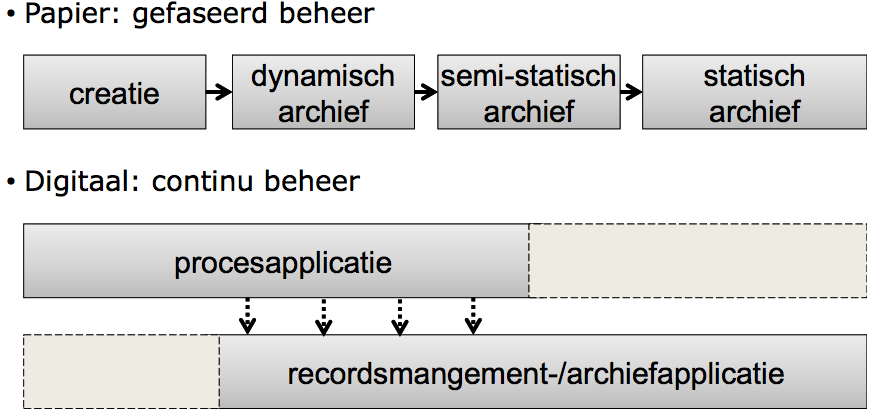 27-2-2019
| 6
DUTO-methodiek
DUTO: Standaardprogramma van kwaliteitseisen 
Fases in archiveringsproces vervagen 

Minister van OCW

					Nationaal Archief

	DUTO-methodiek

				Onderzoeksrapport
	
	Amsterdamse vertaling
27-2-2019
| 7
De Amsterdamse vertaling
Er is inzicht in het risicoprofiel van het proces.
De informatie is vindbaar en beschikbaar. 
De informatie is toegankelijk voor iedereen die de informatie nodig heeft en er gebruik van mag maken.
Er is voor de gebruikte applicatie een exit-strategie.
De informatie is beveiligd tegen onbedoelde en onbevoegde wijzigingen.
De export van informatie moet zonder informatieverlies kunnen plaatsvinden. 
De informatie blijft beschikbaar zolang de selectielijst dat voorschrijft.
27-2-2019
| 8
De Pilot
BlueDolphin 
Stadsbreed mee gewerkt
IV-ID Familie eigenaar

2 doelen:
Het toetsen of deze methodiek in de praktijk werkt en zodoende ook op andere gewenste (doel)applicaties/ werkprocessen kan worden toegepast; 
Het formuleren van verbetermaatregelen en aanbevelingen ten aanzien van de duurzame toegankelijkheid van informatie in BlueDolphin.
Via Invoegen | Koptekst en voettekst kunt u de tekst wijzigen
27-2-2019
| 9
BlueDolphin en scope
Eis 0: Er is een actuele beschrijving van het proces/ de gebruikte applicatie
 BlueDolphin als Database & Blue Dolphin als portal
Via Invoegen | Koptekst en voettekst kunt u de tekst wijzigen
27-2-2019
| 10
Stappenplan
Oriëntatie
Inventarisatie
Bepalen reikwijdte en scope
Welke rollen aan tafel?
Informeren + plannen groepsbijeenkomsten 
De DUTO-scan 
Besluitvorming/ het verbeterplan 
Uitbreiding reikwijdte en scope 
Borging en evaluatie
Via Invoegen | Koptekst en voettekst kunt u de tekst wijzigen
27-2-2019
| 11
Uitslag Scorebord
Er is inzicht in het risicoprofiel van het proces.
De informatie is vindbaar en beschikbaar. 
De informatie is toegankelijk voor iedereen die de informatie nodig heeft en er gebruik van mag maken.
Er is voor de gebruikte applicatie een exit-strategie.
De informatie is beveiligd tegen onbedoelde en onbevoegde wijzigingen.
De export van informatie moet zonder informatieverlies kunnen plaatsvinden. 
De informatie blijft beschikbaar zolang de selectielijst dat voorschrijft.
27-2-2019
| 12
Er is inzicht in het risicoprofiel van het proces
Weinig informatieobjecten ontsloten binnen BD
Inzicht in risicoprofiel als we BD bekijken als applicatieportfolio
Beveiligingsmaatregelen getroffen.
Via Invoegen | Koptekst en voettekst kunt u de tekst wijzigen
27-2-2019
| 13
2. 	De informatie is vindbaar en 	beschikbaar.
Algemeen:
Goede logging belangrijk om de actualiteit en betrouwbaarheid van informatie in te schatten  zie ook eis 5
Audit-trail is onderdeel van complete informatie
Heldere instructies en controle op handmatig ingevulde metadata 

Bevinding/ aanbeveling:
Kwaliteit van de gegevens verbeteren door middel van 1. controle en 2. koppelingen met andere bronnen (op data & real time)!
Zorgen voor een vaste procedure zodat er een actualisatie van de bron is
Overzicht creëren van procesafhankelijkheden 
Bewustwordingscampagne bij bronhouders om het besef te vergroten dat informatie voor andere partijen relevant is
27-2-2019
| 14
De informatie is toegankelijk voor iedereen die de informatie nodig heeft en er gebruik van mag maken
Algemeen
Informatie is ook via de bron toegankelijk – daar zijn geen belemmeringen 
Formulier interne gegevenslevering niet bekend 
Testomgeving 

Bevinding/ aanbeveling
Standaardeisen nodig voor contractafspraken met SaaS 
Afspraken maken over de borging van de continuïteit bij uitvoering van updates & upgrades
Opstellen en vastleggen van generieke eisen aan intellectueel eigenaarschap
Via Invoegen | Koptekst en voettekst kunt u de tekst wijzigen
27-2-2019
| 15
4. 	Er is voor de gebruikte applicatie een	exit-strategie.
Algemeen: 
Momenteel geen exit-strategie
Is er een mogelijkheid tot dump van informatie? 
Missen generieke voorwaarden 
Maatregel aan de voorkant

Bevinding:
Opstellen exit plan moet een vaste stap worden in het life-cycle proces
Samen met de leverancier afspraken vastleggen rondom een exit-plan
Export procedure maken / Migratie strategie meenemen in exit-plan
GIBIT art. 22.4
27-2-2019
| 16
5. 	De informatie is beveiligd tegen 	onbedoelde en onbevoegde 	wijzigingen.
Bevinding 1:
Van belang dat de logging op niveau is
Logging tabellen 
Beheersmaatregelen conform de BIG/BIO
Mogelijkheid om Gebruikersrapportage op te vragen 
Aandacht voor privacy (recht om vergeten te worden)
Bevinding 2:
Opstellen van een autorisatiematrix
Overige opmerkingen:
Pen en Haaktest (uitkomsten opvragen of uit laten voeren)
Zijn de back-up en recovery ook getest door de leverancier
Via Invoegen | Koptekst en voettekst kunt u de tekst wijzigen
27-2-2019
| 17
De export van informatie moet zonder informatie verlies kunnen plaatsvinden
Algemeen
De export van BD als applicatieportfolio is afgedekt 
Geen export van portal 
Bij correct gebruik informatie verlies te voorkomen 

Bevinding/ aanbeveling
AP-nummers als kernregistratie gebruiken en daarmee bronnen koppelen
Unieke sleutels voor families (zijn er nu niet) in opnemen 
Sub-vragen uitbreiden met functionaliteit
Via Invoegen | Koptekst en voettekst kunt u de tekst wijzigen
27-2-2019
| 18
7. 	De informatie blijft beschikbaar 	zolang de selectielijst dat 	voorschrijft.
Algemeen:
Aandacht voor AVG-verwerkingsregister
Goed bekijken van huidige processen voor dit punt 
Blijven in het geval van aanpassing de mutaties beschikbaar  overlap eis 5 & 6
Bevinding 1: 
Er moet een verwerkingsovereenkomst opgesteld worden met de leverancier en/of ketenpartners
Bevinding 2:
Vernietigingsprotocol en overbrengingsprotocol moeten opgesteld worden.
Via Invoegen | Koptekst en voettekst kunt u de tekst wijzigen
27-2-2019
| 19
Evaluatie
Benoemde punten
Onderscheid gegevens (technische focus) en informatie (proces focus) af en toe vaag 
Eisen in user-stories formuleren zodat het doel duidelijker is
Aantal vragen toevoegen vanuit de beveiligingsinvalhoek
De Blanco stem 
Verschillende inzichten/ leerproces  bloedgroepen gaan elkaar beter begrijpen 
DUTO-scan mooie methodiek wanneer je een applicatie gaat vervangen  input pve nieuwe applicatie
27-2-2019
| 20
Afsluiting
Bedankt voor jullie komst!
27-2-2019
| 21